Australia Quiz
.
№1
Australia is:
a small country;
the largest country in the world;
the sixth largest country in the world.
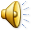 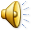 №2
A)   Australia's area is…
9,4 million sq. km;
7,7 million sq. km;
9,9 million sq. km;
268 700 sq. km;
244 000 sq. km.
B) Which of these figures refer  to…
Great Britain;
the USA;
Canada;
New Zealand?
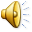 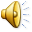 №3
A) Australia's population is…
     1) 22,5 million people;
     2) 34,2 million people;
     3) 62 million people;
     4) 310,3 million people;
     5) 4,2 million people.
B) Which of these figures refer  to…
Great Britain;
the USA;
Canada;
New Zealand?
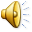 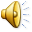 №4
Aborigines constitute….
     a) nearly half;
     b) one per cent;
     с) five per cent of Australia's population.
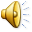 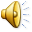 №5
The name of this animal is an Aboriginal one for «no water»…
       a) kangaroo;
       b) koala;
       с) kookaburra.
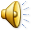 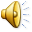 №6
A domestic animal which outnumbers people
   in Australia…
     a) rabbit;
     b) cow;
     с) cat;
     d) rat;
     e) sheep.
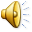 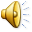 №7
How  many states are there in  Australia?
       a) 50
       b)  6
       с)  10
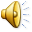 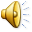 №8
When did the first Europeans reach  Australia?
      a) in 1606
      b) in 1770
      с) in 1788
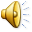 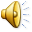 №9
Who claimed New South Wales for Britain?
          a) James Cook
          b) Abel Tasman
          с) William Dampier
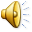 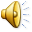 №10
Which city is Australia's  capital?
         a) Sydney
         b) Melbourne
         с) Canberra
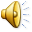 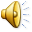